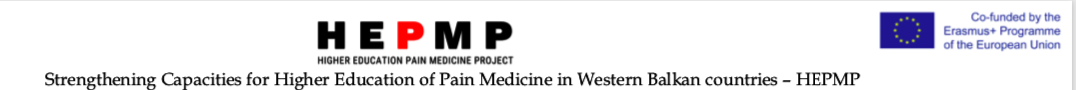 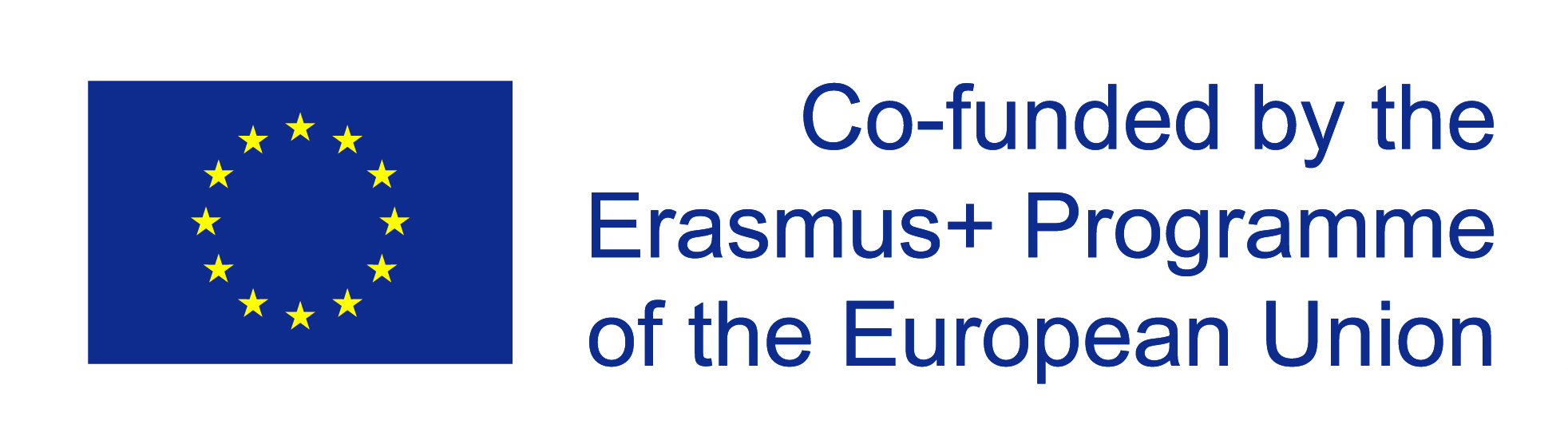 Etika i lečenje akutnog bola
Maja Šoštarič
Medical faculty, University of Ljubljana
University Medical Centre Ljubljana
BANJA LUKA, TUZLA
28.11.-29.11.2019
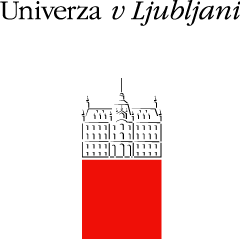 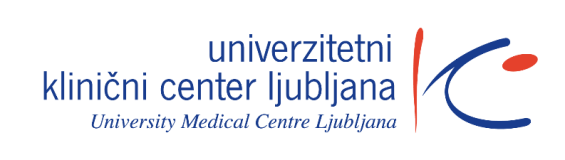 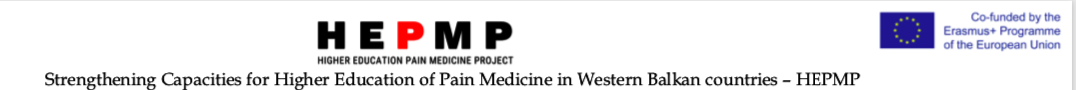 Etika
ETIKA – ETHOS – OBIČAJ, KARAKTER, DOSTOJANSTVO

 MORALA – MORALIS – OBIČAJ, VRLINA KREPOST
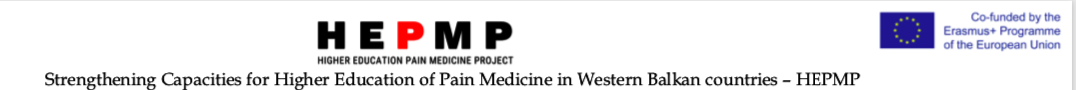 Etički kodeks
Skup opštih pravila i načela koja usmeravaju pripadnike različitih grupa ljudi pri odlučivanju o tome šta je pravilno, dobro i korisno.
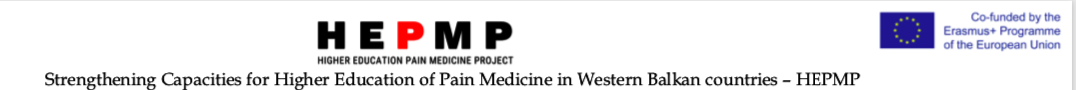 Teorije etike
Deontološka teorija (Kantova)
  Teleološka i utilitarizam
  Etika vrlina
  Etika brige
[Speaker Notes: Utilitarizam je osnova in merilo ljudskog delovanja i moralne procene
Navedite teorije etike u zdravstvu. 
U zdravstvu so prisutne teorije etike koje utječu na razmišljanje in delovanje zdravstvenih radnika v odnosu do pacijenta: – DEONTOLOŠKE odnosno KANTOVA  DEONTOLOŠKA TEORIJA,– TELEOLOŠKE odnosno  UTILITARIZEM,– ETIKA VRLINA
– ETIKA BRIGE
47. Koju etiku preuzima medicina, a koju zdravstvena nega? Zašto?  
Medicina preuzima deontologiju, kot temeljnu etičku teoriju. Za zdravstveno negu  je važnija etika brige i etika vrlina. da pojednostavimo,  medicina se bavi pre svega s lečenjem, zdravstvena nega pa se u osnovi brine za bolesnika, o teome kako se oseća i kakve su njegove životne aktivnosti.]
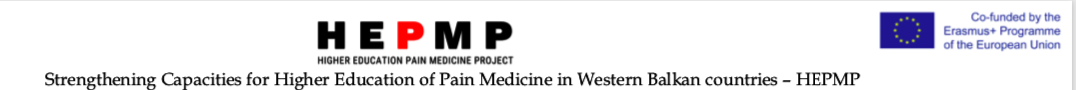 Kantova teorija
Opšte ponašanje – ponašati se moramo tako kao što bi želeli da se svako ponaša u sličnoj situaciji
Prema ljudskim bićima se odnosimo kao da su namera i cilj delovanja, a ne sredstvo 
Sve ljude moramo poštovati kao ljude s naglaskom na individualnoj slobodi  
Poštovanje se sastoji u prepoznavanju njihove čovečnosti i razumnosti
[Speaker Notes: Osnovna tri obrazloženja su: Opšte ponašanje – ponašati se moramo tako kao što bi želeli Da se svako ponaša u sličnoj situaciji
Prema ljudskim bićima se odnosi kao da su namera i cilj delovanja, a ne sredstvo 
Sve ljude moramo poštovati kao ljude s anglaskom na individualnoj slobodi  
Poštovanje se sastoji u prepoznavanju njihove čovečnosti i razumnosti 

• Načela kao šo su: održati obećanje, govoriti istinu, uvek pomagati drugim, stalno razvijati svoje mogućnosti kao obavezu prema društvu, razumeti da je uzeti život bolesniku  nepravilan postupak; sve to proizlazi  iz Kantove teorije.]
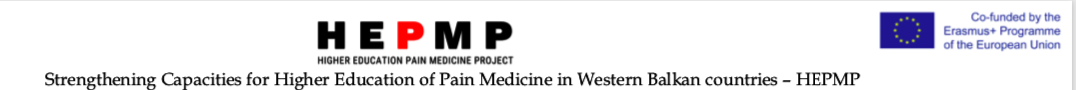 Kantova teorija
Načela kao šo su: 
održati obećanje, 
govoriti istinu, 
uvek pomagati drugim, 
stalno razvijati svoje mogućnosti kao obavezu prema društvu, 
razumeti da je uzeti život bolesniku  nepravilan postupak, 
sve to proizlazi  iz Kantove teorije.
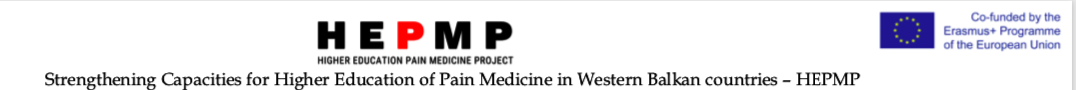 Teleološka teorija in utilitarizem
TELEOLOŠKE teorije izražavaju ubeđenja da se dobro i slabo odražava u posledicama postupaka. 

Glavna teleološka teorija je utilitarizem koji predpostavlja da korisni postupci najviše pridonose dobrom za postojanje čoveka.
[Speaker Notes: TELEOLOŠKE teorije izražajo prepričanja, da se dobro in slabo kaže v posledicah dejanj. Glavna teleološka teorija je utilitarizem, ki predpostavlja, da koristna dejanja prinesejo največ dobrega za obstoj človeka.]
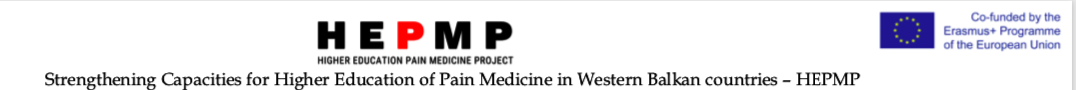 Etika vrlina
Postupak je pravilan samo ako bi na takav isti način u istim okolnostima postupio i krepostan pojedinac s krepostniom karakterom
Dobrota ima prednost pred pravičnošću
Vrline su objektivno dobre
Neka unutrašnja dobra su osobno neodvisna 
Vrline su nepromenljiva množina dobrog 
Da delujemo pravilno od nas iziskuje preuveličavanje dobrog
[Speaker Notes: Postupak je pravilan samo ako bi to pojedinac s krepostnim karakterom učinio u danoj situaciji. Etika vrlina počinje s karakterom. Glavno pitanje u toj teoriji je zašto neko želi postati dobar čovek i raditi dobra dela. 
Dobrota ima prednost pred pravičnošću. To je tu osnova ove a nužno i u drugim etičkim teorijama etike. Pojedinac je važniji od postupka samog.
Vrline su objektivno dobre – vrline su dobre neodvisno od bilo kakvih veza sa željama ili etičkim situacijama.
Neka unutrašnja dobra do osobno neodvisna – neke etičke teorije tvrde da je dobro od čoveka  neovisno, etika vrlina smatra da dobro ovisi o čoveku.
Vrline su nepromenljiva množina dobrog – vrline se ne mogu ograničiti samo na jednu vrednost, za dobre postupke su potrebne različite vrline: poštenost, hrabrost, požrtvovalnost. Sa drugim rečima celovit čovek mora biti takav na svim niovojima
Delovati pravilno od nas zahteva preuveličavanje dobroga – neke teorije dokazuje da je u etici samo najbolje dovoljno dobro. Etika vrlina stremi ka savršenstvu.]
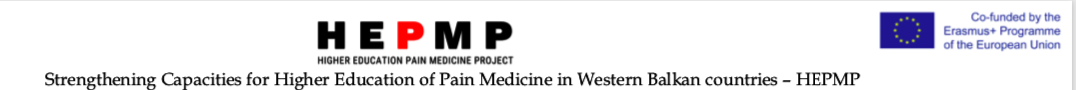 Etika brige
Glavni elemnti: pažnja, odgovornost, kompetentnost, odzivnost 
Etika brige stoji nasuprot Kvantovoj etici koja je već dva veka prisutna u društvenom i profesionalnom razmišljanju. Radi se o vrlo mladoj teoriji etike za koju mnogi misle da je alternativa Kvantovoj teoriji etike. 
Etika brige ne postavlja načela na prvo mesto (npr. raditi dobro), prednost daje potrebi pojedinca da sluša, prihvaća i postupa na odgovarajući način.
[Speaker Notes: Koji je glavni element etike brige?
Pažnja, odgovornost, kompetentnost I ozivnost
Šta je etika brige?
Etika brige stoji nasuprot Kvantovoj etici koja je već dva veka prisutna u društvenom i profesionalnom razmišljanju. Radi se o vrlo mladoj teoriji etike za koju mnogi misle da je alternativa Kvantovoj teoriji etike. 
Brižni rad se odnosi na ljude koji ga izvode za ljude i kao ljudi. Vidik koji čini bržni rad jedinstvenim je u tome što ljude povezuje s ljudima odnosno čoveka s čovekom.
 Gilligan navodi da moralno etičko presuđivanje muškarca proizilazi iz stanovišta pravičnosti, žene pa iz stanovišta koje je povezano s brigom.
Eika brige ne postavlja načela na prvo mesto (npr. raditi dobro), prednost daje potrebi pojedinca da sluša, prihvaća i postupa na odgovarajući način.]
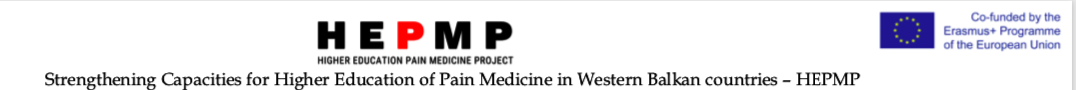 Aktivnosti koje se izvode kod etike brige
Brinuti uopšteno
Preuzeti brigu odnosno pobrinuti se za
Posredovati brigu
Prihvaćati brigu
[Speaker Notes: Brinuti za – uključuje saznanje da je briga potrebna. Postoji određena ocena da je briga potrebna (briga za zdravlje, obrazovanje…)
Preuzeti brigu odnosno pobrinuti se za – znači preuzimanje odgovornosti za konkretnu akciju u vezi sa potrebom ili osobom kojoj je pomoć potrebna
Posredovanje brige – neposredno izvođenje aktivnosti i zadovoljavanje potreba za brigom
Prihvaćanje brige – uočavanje brige kod bolesnika i njegova reakcija na brigu koja mu je pružena (bolesnik se oseća bolje)]
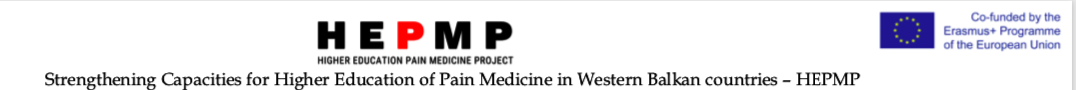 Etika brige (Tschudin, 2004)
Etički stav
Suosećanje, empatija
Pažljiv odnos
Prilagodljivost
Odzivnost
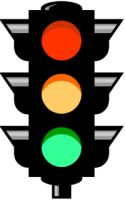 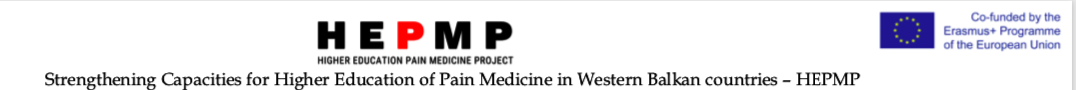 Elementi etike brige kod ublažavanja bola
Pažnja: prepoznavanje individualnih bolesnikovih potreba na način kako ih bolesnik sam doživljava.
Poverenje: uspostavljanje poverenja je osnova međusobnog odnosa koji omogućava izvođenje brige. 
Koncept odgovornosti: u etici brige  igra važnu ulogu u zdravstvenoj nezi. 
Kompetentnost: u zdravstvenoj  nezi je na fizičkom nivou zasnovana na raspodeli obaveza i zadataka za pojedine zdravstvene radnike.
[Speaker Notes: Elementi etike brige se u zdravstvenoj nezi pojavljaju pod izrazima:
PAŽNJA: u okviru pažnje ima važnu ulogu prepoznavanje individualnih bolesnikovih potreba na način kako ih bolesnik sam doživljava. Suosećanje, empatija je etička vrlina koja pomaže medicinskoj sestri da razume bolesnika i stanje u kojem se bolesnik nalazi.
POVERENJE: uspostavljanje poverenja je osnova međusobnog odnosa koji omogućava izvođenje brige. Ukoliko bolesnik prepozna potrebu međusobne povezanosti i ima poverenje u medicinsku sestru, to će biti u obostranu korist i proces će se ponavljati sve dok to  bude potrebno.
KONCEPT ODGOVORNOSTI -  u etici brige  igra važnu ulogu u zdravstvenoj nezi. Briga je nerazdvojno povezana s odgovornošću, a odgovornost s moralom. Odgovornost može biti ugovorna  (između organizacije i medicinske sestre) s kojom se medicinska sestra obaveže da će brinuti za bolesnika, a moralna odgovornost je indvidualna i proizilazi iz etičkog subjekta samog. Moralnu odgovornost ne možemo odrediti načelima ili propisati u obliku dužnosti. 
KOMPETENTNOST – u zdravstvenoj  nezi je na fizičkom nivou zasnovana na raspodeli obaveza i zadataka za pojedine zdravstvene radnike. Na etičkom nivou bi kompetentnost morala biti jednaka  za sve one koji su uključeni u međusobni odnos s pacijentom.]
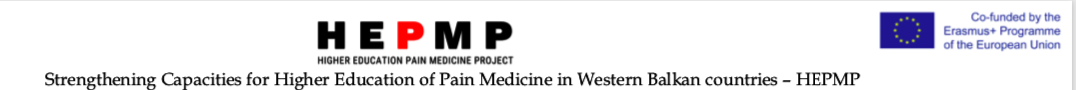 Odnos do pacijenta u svetlu osećanja i ublažavanja bola
Verbalni:  razgovor, objašnjavanje, ubeđivanje, uputstva, učenje
Telesni: dodir, postopci in intervencije
Neposredni: medicinska sestra – pacijent
Posredni: medicinska sestra – okolina – pacijent
Osobni: kada su zasnovani na ličnim osobinama i  sistemu vrednosti medicinske sestre (ljubaznost, strpljivost, uljudnost, razumevanje)
Stručni: kada sadrže sva savremena stručna načela, vrednosti i usmerenja (stručnost, neštetnost, dobrotvornost, korektnost)
Moralno etički: kada je naglasak na propisanim ili poželjnim merilima ponašanja i delovanja (poverenje, tajnost, pravičnost)
[Speaker Notes: – VERBALNI (razgovor, objašnjavanje, ubeđivanje, uputstva, učenje,... ); 
– TELESNI (dodir, postopci in intervencije); 
– NEPOSREDNI (medicinska sestra – pacijent) 
— POSREDNI (medicinska sestra – okolina – pacijent). 
• Odnosi do pacijenta mogu biti: 
– OSOBNI, LIČNI -  kada su zasnovani na ličnim osobinama i  sistemu vrednosti medicinske sestre (ljubaznost, strpljivost, uljudnost, razumevanje, humanost); 
– STRUČNI – kada sadrže sva savremena stručna načela, vrednosti i usmerenja (stručnost, neštetnost, dobrotvornost, korektnost, empatija, humanost, ...); 
– MORALNO ETIČKI - kada je naglasak na propisanim ili poželjnim merilima ponašanja i delovanja (poverenje, tajnost, pravičnost, verodostojnost, humanost, ...).]
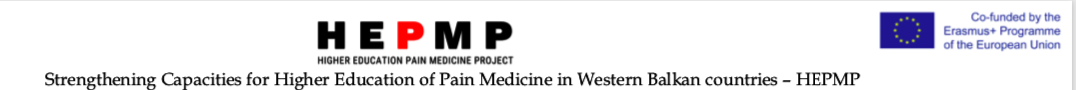 Sprečavanje i istarživanje bola
Etički izazovi
Lečenje i istraživanja na području bola izazivaju mnoge etičke dileme. 
Ublažavanje bola je obaveza za sve zdravstvene radnike
tako za lekare kao i za medicinske sestre
[Speaker Notes: Lečenje i istraživanja na području bola izazivaju mnoge etičke dileme. 
Ublažavanje bola (još iz vremena stare Grčke) mora obaveza za sve zdravstvene radnike;  tako za lekare kao i za medicinske sestre.]
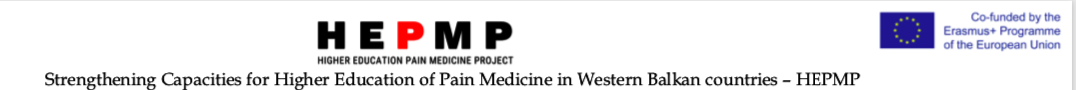 Uzroci za neadkevatno ublažavanje bola
Nedovoljno prepoznavanje bola kao prioritete u brizi za bolesnika
Nesposobnost uspostavljanja pristnog odnosa između bolesnika i lekara
Neznanje u poglede propisivanja analgetika
Strah od nastanka ovisnosti odnosno tolerancije na analgetike
Ublažavanje bola kao zadnja linija fronta
Nesposobnost biti pravičan in odgovoran
[Speaker Notes: Uzroci zašto bolesnici pate zbog bola su brojni. Tu je nabrojano tek nekoliko njih.]
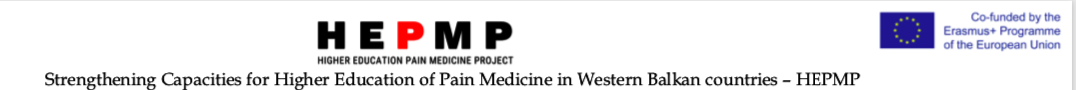 Bol i etika
Ublažavanje bola je etička obligacija
Edukacija o bolu in načinu ublažavanja bola je zadatak svih pedagoških organizacija koje obrazuju zdravstvene radnike
Zakonodavstvo koje sprečava dostup do opioidnih analgetika bolesnicima kojima su potrebni je neetično
[Speaker Notes: Kad govorimo o etici kod ublažavanja bola su naši zaključci sledeći:]
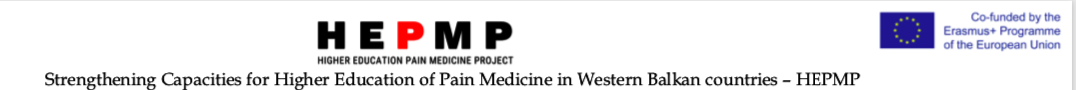 Uzroci za neadekvatno ublažavanje bola
Usredotočenost na lečenje bolesti i ignoriranje trpljenja bolesnika
Značenje bola u medicini
Ublažavanje bola u standardnoj brizi za bolesnika 
Obaveza zdravstvenog osoblja u pogledu ublažavanja bola
Antagonizam između obaveze ublažavanja bola i drugih obaveza zdravstvenog osoblja
[Speaker Notes: Pri lečenju bola se susrećemo s nizom etičkih problema. Ovde su nabrojani samo neki.
Kakvo je značenje i uloga bola u medicini? 
Da li je lečenje bola sastavni dio standardne brige za bolesnika?  
Kakva je obveza zdrvavstvenog osoblja u pogledu ublažavanja bola kod bolesnika? 
Da li postoji suprotnost između dužnosti lečenja bola i drugih dužnosti?]
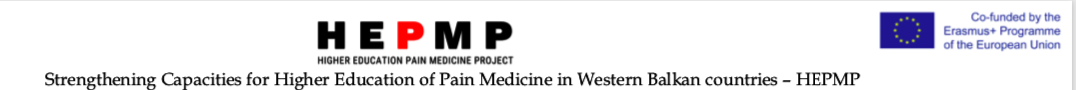 Nedovoljno ublažavanje bola
Pooperativni bol – 80%
Traumatski bol
Kronični bol
Karcinomski in nekarcinomski bol
Bol na kraju života
Bol u staračkim domovima – 40%
Bol dementnih
Etička obveza lečenja bola je često zanemarena
[Speaker Notes: Kod lečenja bola su važne dve činjenice: Etička obaveza zdravstvenih radnika je da ublažavaju bol, a ta obaveza je često zanemarena.]
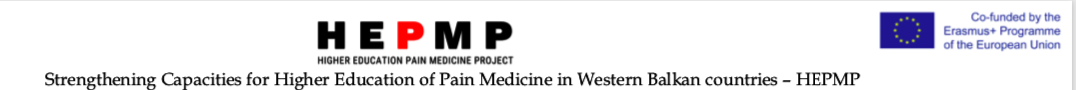 Etički podsticaj, inicijativa
Efektivno lečenje bola i holistički pristup
Etička obveza svih zdravstvenih radnika, društva
Deo prava čoveka
Zdavstvene organizacije, sistemi
[Speaker Notes: Lečenje bola je etička obveza i satoji se od efikasnog ublažavanja bola, koje zahteva holistički pristup. 
To je etička obveza zdravstevih radnika i ne samo pravo čoveka. Ta to su odgovorne zdravstvne organizacije i zdravstveni sistemi.]
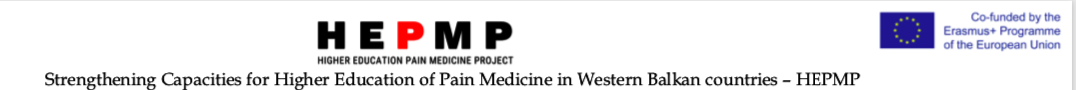 LEČENJE BOLA
Pravo do efikasnog ublažavanja bola 
Informiranost smanjuje postoperativni bol

            Veće zadovoljstvo zdravstvenom opskrbom!
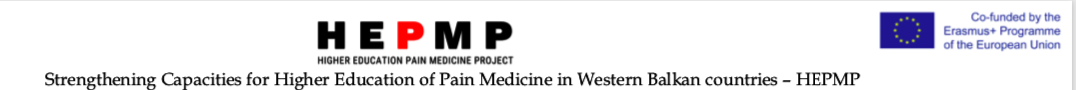 5. vitalni znak
Bol je 5. vitalni znak – ameriško udruženje za lečenje bola, 1995

Standard ocenjivanja bola – JCAHO, 2000
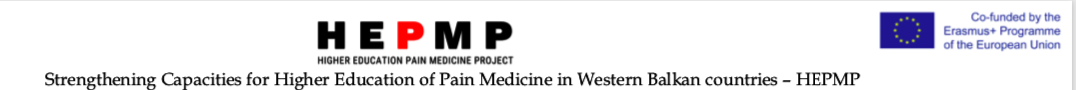 Vloga medicinske sestre
Saosećanje
Kompetentnost
Poverenje
Savest
Dužnost
Zastupništvo
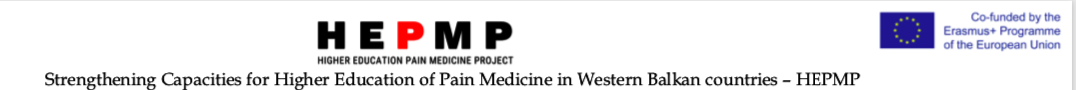 Saosećanje
Pojedinac može biti sposoban i velikog saosećanja a i velike bezbrižnosti. Sam ima mogućnost da gaji prvo i preraste drugo. 
 (Norman Cousins)
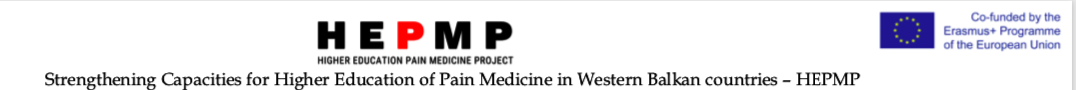 Kompetentnost
Starateljski rad zahteva kompetentnost ali kompetentnost  s ljudskim licem.
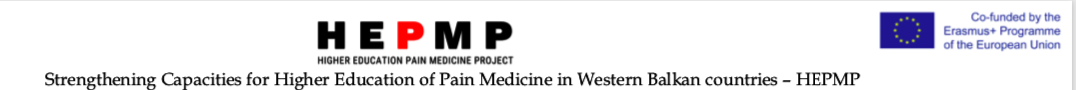 Poverenje
Poverenje je osnova kvalitenog ljudskog odnosa, a s tim i dubine osećaja među ljudima. 
Tesno je povezano s iskrenošću i empatičkom brigom o drugom.
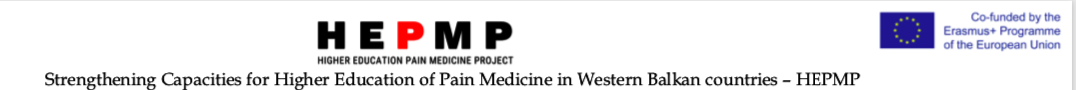 Dužnost
Dužnost je kompleksan emocionalni odgovor za kojeg je karakteristična razdvojenost između toga šta neko želi i toga šta je njegova dužnost, te kako se ponašati u skladu s obojim. (Roach, 1929)
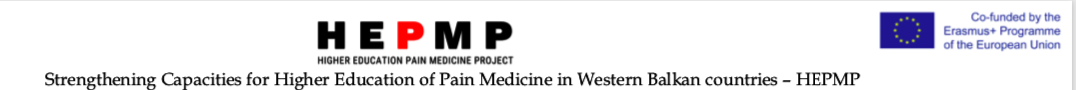 Zastupništvo
Medicinske sestre i pacijenti su partneri u zastupništvu.

 omogućavanje svesnog pristanka pacijenta 
 obezbeđivanje informacija pacijentu in starateljima
 pomoć kod izražavanja pacijentovog mišljenja
 svesnost činjenice da ono što želi pacijent nije nužno i naša želja 
 sticanje znanja o komunikaciji za rešavanje  problema,
 planiranje zdravstvene nege u saradnji s pacijentom in ostalim učesnicima
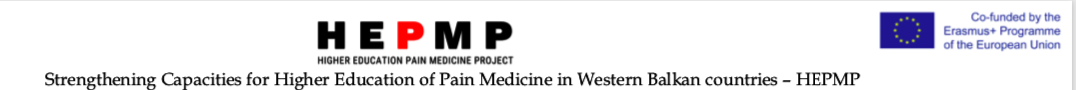 Zlatno pravilo
Zlatno pravilo = ophodimo se prema drugom tako kao što bismo želeli, da se ophode drugi prema nami.